Измерение линейкой.
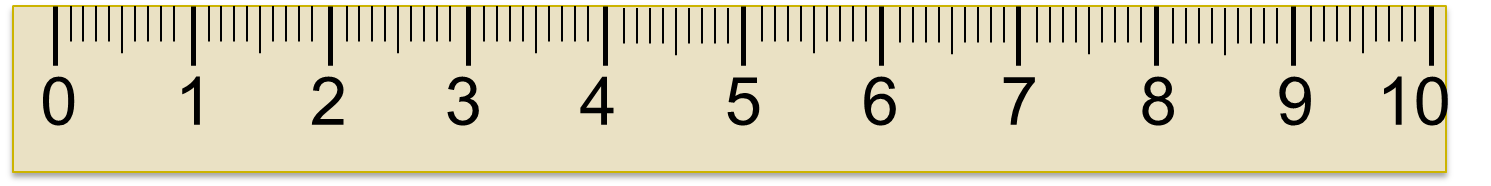 7 см
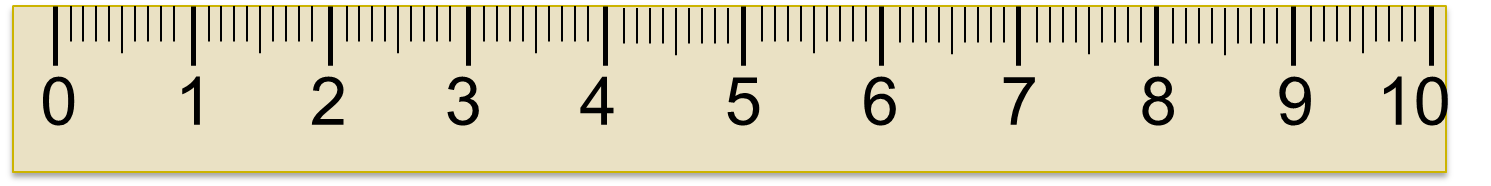 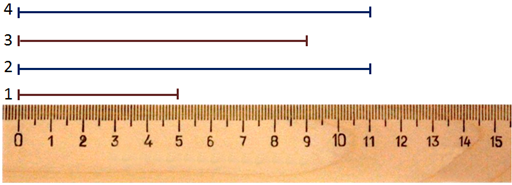 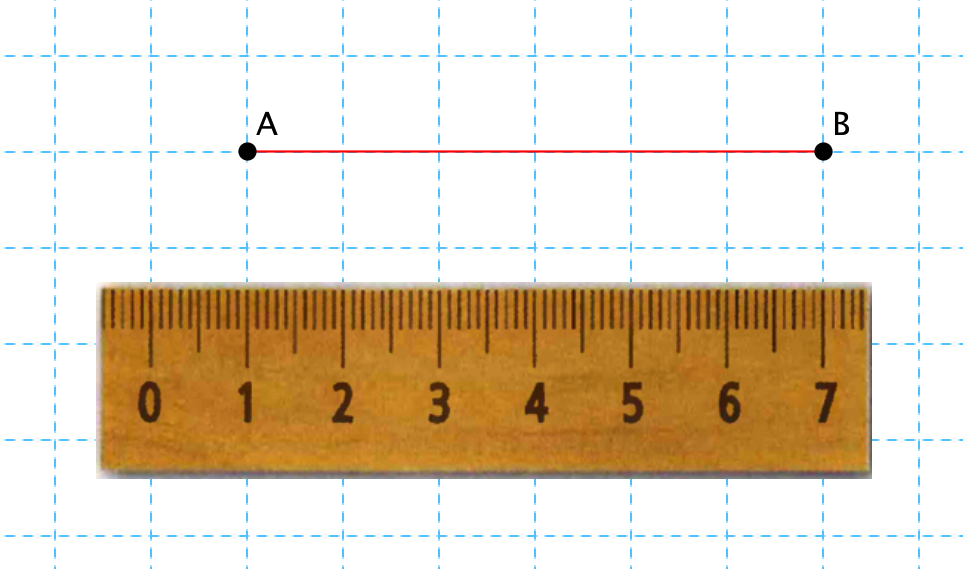 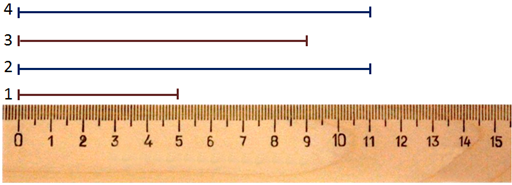 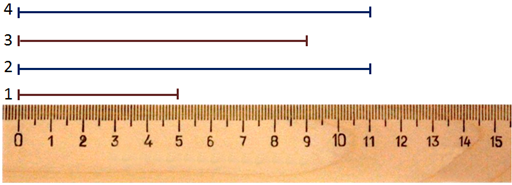 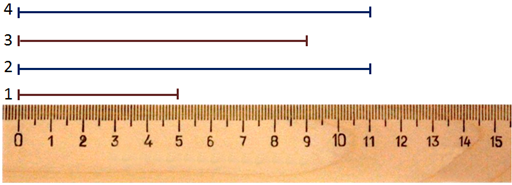 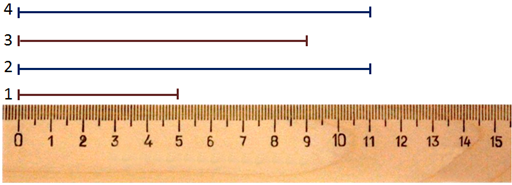 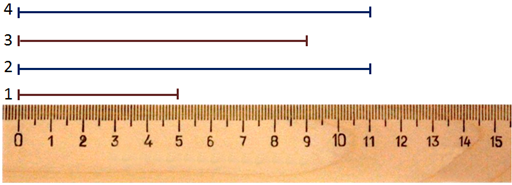 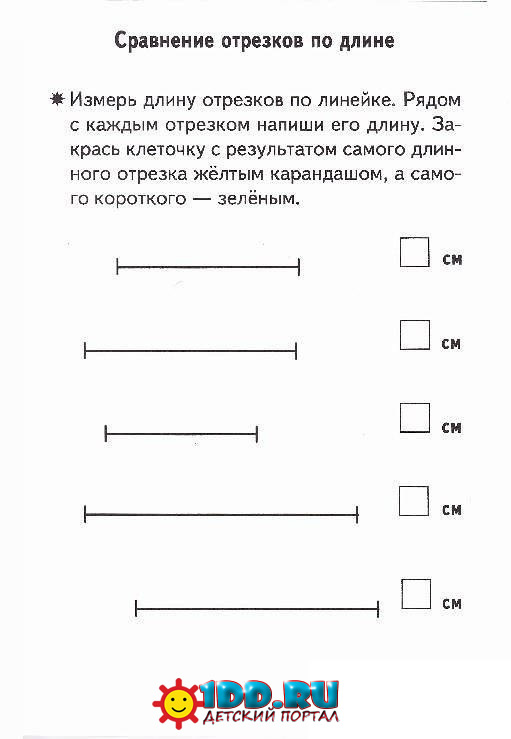 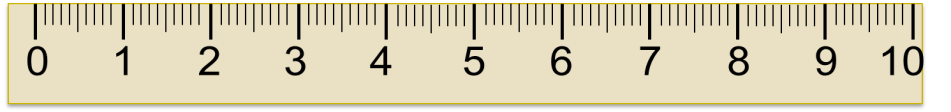 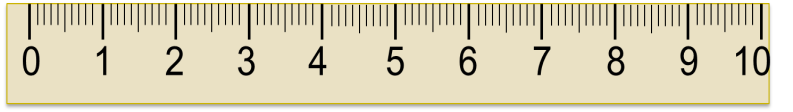 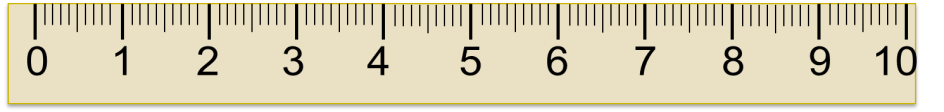 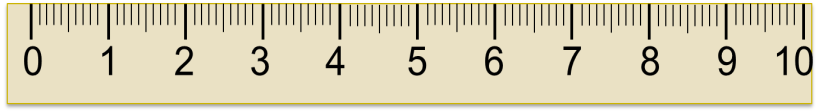